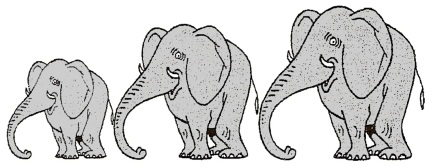 Mathématiques – Calcul mental
Multiplier ou diviser un entier par 10, 100, 1 000
 Entraînement n° 4
Opération 1
980
÷ 10
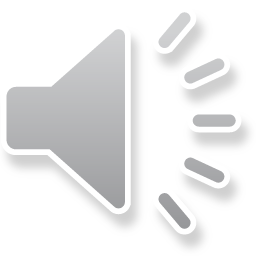 Opération 2
3 652 x 100
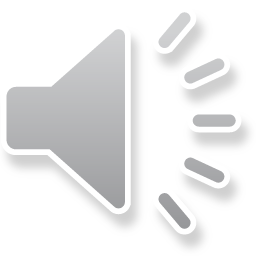 Opération 3
600÷ 100
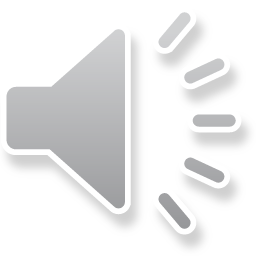 Opération 4
635 
x 10
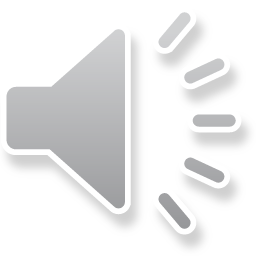 Opération 5
421
x 100
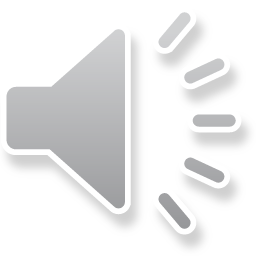 Opération 6
6 347
x 10
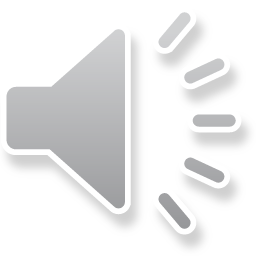 Opération 7
2 000 
÷ 1 000
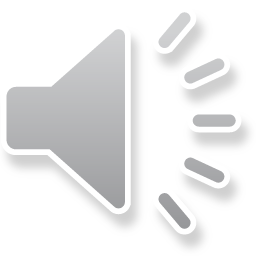 Opération 8
3 600
÷ 10
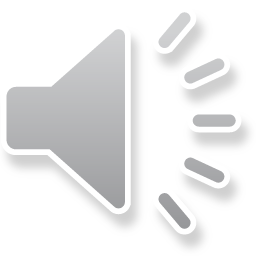 Problème 1
Samedi soir, au loto, 100 personnes ont trouvé les six bons numéros. Ils se partagent donc la somme de 420 000 €.
Combien chaque personne va-t-elle toucher ?
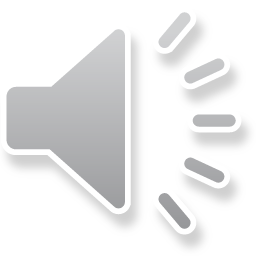 Problème 2
En moyenne, dans l’école, il y a 23 élèves par classe. L’école est composée de 10 classes.
Combien y a-t-il d’élèves dans l’école ?
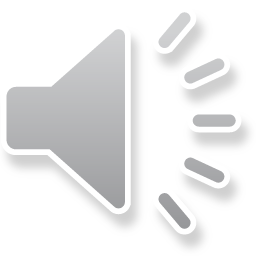 Correction
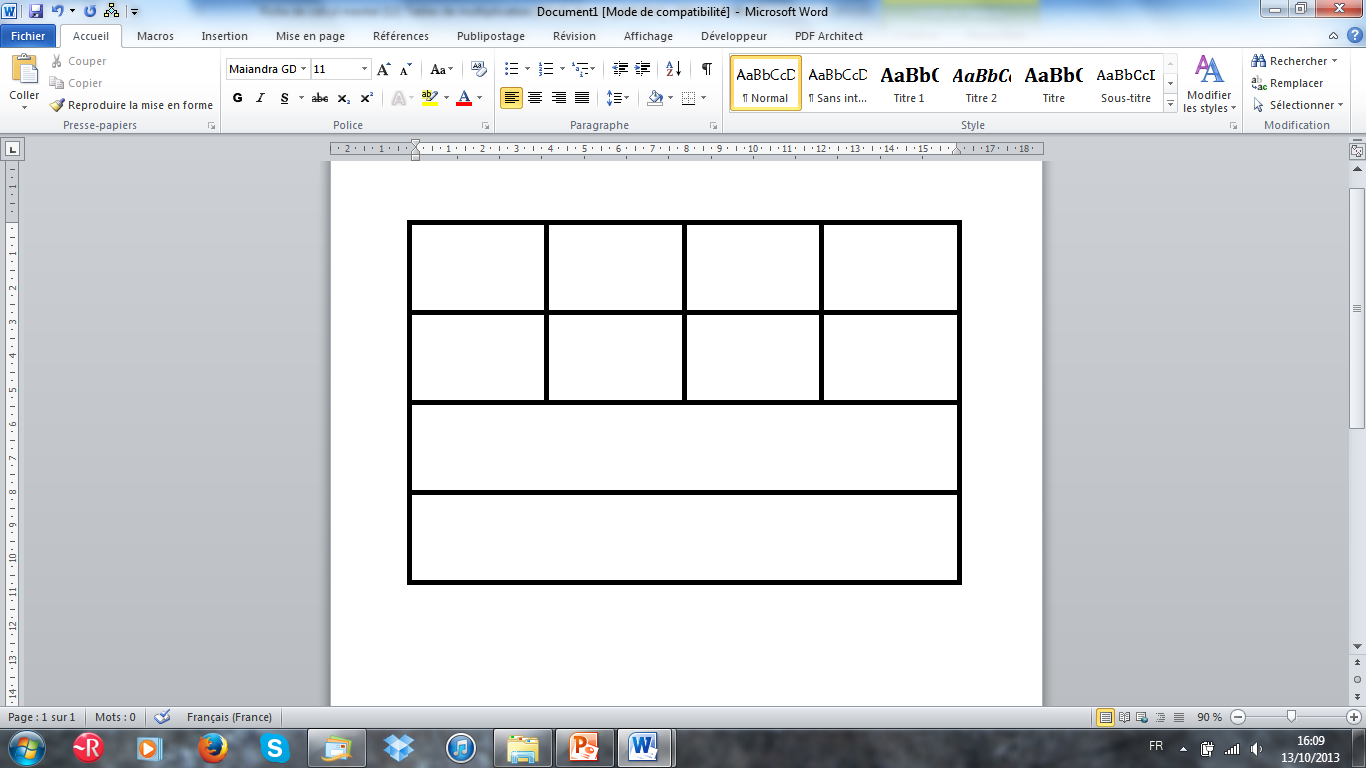 Correction
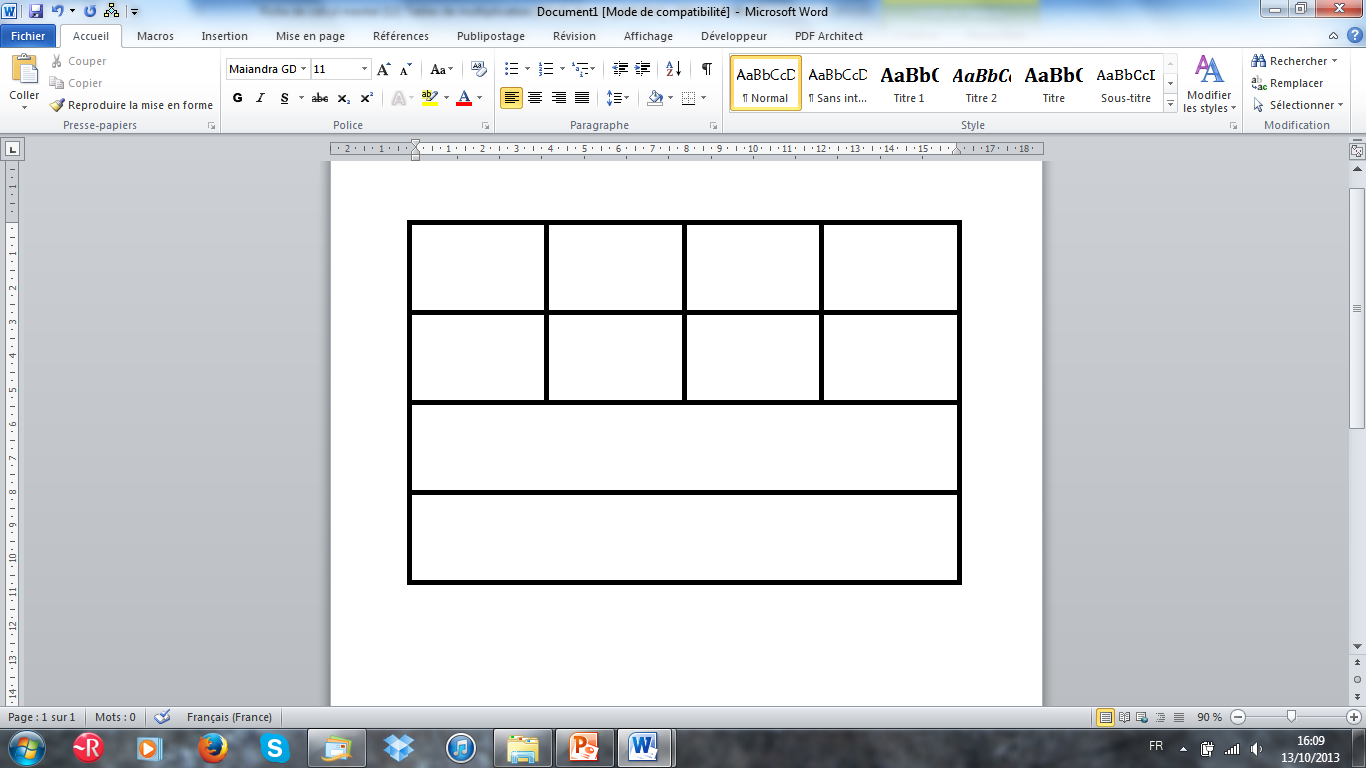 6 350
6
98
365 200
2
360
63 470
42 100
4 200 €
230 élèves